Greening the Budget: Green Scissors 2010
Ryan Alexander, President 
Taxpayers for Common Sense
Taxpayers For Common Sense
National, Non-partisan budget watchdog organization 
Earmarks, Defense spending, Energy and Natural Resources, Transportation, Water Resources
Often work in coalitions that align conservatives, moderates and liberals
Green Scissors 2010 Partners
Environment America 		Public Citizen
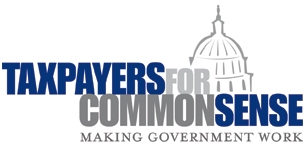 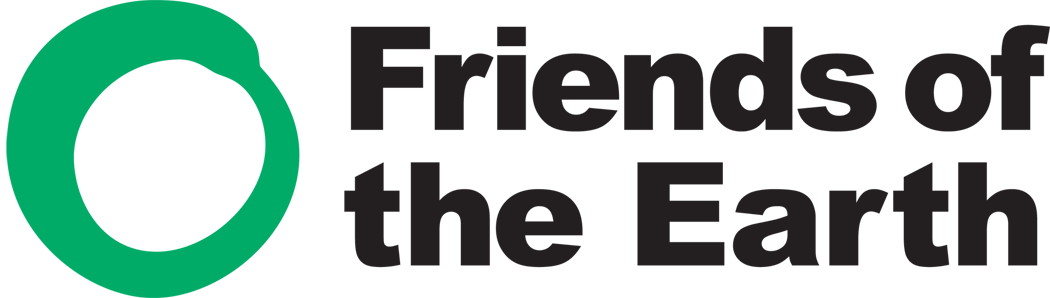 Federal Spending
The Congressional Budget Office (CBO) estimates  a $1.291 trillion deficit for fiscal year 2010.


“If policymakers are to put the nation on a sustainable budgetary path, they will need to let revenues increase substantially as a percentage of gross domestic product, decrease spending significantly from projected levels, or adopt some combination of those two approaches.”
Congressional Budget Office, Long-Term Budget Outlook
[Speaker Notes: WHY Green Scissors Now??  -1.3 trillion is what CBO estimates now that FY2011 is over but it isn’t a final number
CBO quote: http://www.cbo.gov/doc.cfm?index=11579 
CBO number http://www.cbo.gov/ftpdocs/119xx/doc11936/SeptemberMBR.pdf]
What is Green Scissors
A campaign to eliminate wasteful, environmentally damaging subsidies and spending

  The 2010 report offers more than $200 BILLION in cuts


  Green Scissors addresses the interests of 
  Taxpayers

  Consumers 
  Environment
[Speaker Notes: The report covers a wide range of areas and is about addressing these issues from a consumer, environmental and taxpayer prospective]
Green Scissors 2010
In July our report was released with a bipartisan group of lawmakers--Reps. Blumenauer (D-OR), Petri (R-WI), Castle (R-DE) and Flake (R-AZ).
Lawmakers from the release were joined by Rep. Edwards (D-MD) and Pingree (D-ME) in a Dear Colleague that was distributed along with the report to all Members of Congress .
Green Scissors 2010
Energy	Oil and Gas	Coal	Nuclear
Infrastructure
Water/Army Corps of Engineers
Transportation
Agriculture  and Biofuels
Public Lands
Green Scissors Methodology


The 2010 report relies on the most recent government resources  available primarily from the Joint Committee on Taxation (JCT), The Government Accountability Office (GAO)  and the Office of Management and Budget (OMB) for subsidy values Calculations are based on a five year window or the life of the project and are representations of the final savings
Coal
Taxpayers continue to subsidize coal companies despite a decade of significant profits. 
The pursuit for carbon capture and sequestration, an unproven and potentially dangerous technology, costs taxpayers billions.
Build America Bonds created by the 2009 stimulus subsidizes over a billion dollars in new coal projects and will cost taxpayers $9.8 billion over the next five years.
DOE’s Loan Guarantee program could put taxpayers on the hook for more than $8 billion to cover the debt of coal companies that fail to carry out their projects.
Each year, earmarks for liquid coal subsidies are added into Defense bills and lawmakers threaten to lock taxpayers into the purchase of this dirty and uneconomical fuel. 
Eliminating these coal subsidies can save taxpayers more than $19 billion over the next five years.
[Speaker Notes: Consol Energy recorded $540 million in profits in 2009.
More than a $1 billion for the Department of Energy project FutureGen– earmarked from the stimulus despite economic and technical difficulties and multiple attempts at project restructuring]
Nuclear
For more than sixty years, the nuclear industry has been heavily dependent on government subsidies to survive.
The government still does not know how to dispose of nuclear waste safely creating significant long-term financial liabilities. 
Despite technical, legal and scientific problems, the government still plans to hand out billions in loan guarantees for new reactor projects that cannot get investment funding on their own—they’ve already committed an $8.3 billion loan guarantee for a reactor in Georgia.
$46 billion could be saved in the next five years with cuts to select nuclear industry subsidies.
[Speaker Notes: Calvert Cliffs- market conditions recently stopped a loan guarantee and the applicant– Constellation Energy withdrew.  Although the company blamed the government’s fees for the breakdown, low natural gas prices and high costs surrounding the reactor made the project’s financial prospects grim]
Agriculture
Commodity Crops
Crops like corn, cotton, wheat, soybeans, and rice, receive 90% of commodity crop subsidies with little support going to fruit, vegetable, and nut producers.
Reducing these giveaways by 50% could save taxpayers more than $26 billion from 2011-2015.
Market Access Program
The Market Access Program is an outdated program that spends more than $3.4 billion to subsidize ad campaigns for giant corporations like McDonalds and Nabisco and cutting this program could save taxpayers $1 billion over the next five years.
Infrastructure
Army Corps of Engineers
Inland navigation boosters are trying to eviscerate cost-sharing in the Inland Waterway Trust Fund, leaving taxpayers with a $1 billion tab.

Building new navigation locks on the Upper Mississippi River that have been repeatedly found to not be cost-justified will cost $2.3 billion.
The Inner Harbor Navigation Canal Lock Replacement in New Orleans will cost more than $1.3 billion despite decreasing traffic levels on the waterway.
The $332 million Delaware River Deepening project threatens the environment and continues to be built despite criticism from the GAO and opposition from the states of  New Jersey and Delaware.
Billions continue to be poured into failing salmon recovery strategies rather than a full analysis of options that will work to restore fish populations.
[Speaker Notes: For decades, Corps projects have been used by lawmakers to bring expensive government-funded construction projects back to their home districts.
Corps project planners typically fail to utilize alternatives that are less costly to both the Treasury and the environment.]
Infrastructure
Transportation 
Congress dumped $34 billion of taxpayer money into the gas tax-financed Highway Trust Fund which has been struggling, but this method of spending does not address underlying problems of the HTF, nor is it sustainable.
President Obama proposed cuts to the $293 million Surface Transportation Priorities Program but the funds are not subject to merit-based criteria or competition and does not give states the flexibility to allocate them to their most important needs. 
Members of Congress are proposing to rescind unused transportation earmarks dating back at least 10 years ago, saving as much as $713 million immediately.
Cutting some of the most wasteful transportation programs can save taxpayers more than $17.3 billion.
[Speaker Notes: Rep. Betsy Markey (D-CO) and Senator Feingold (D- WI) are leading the effort to rescind unused transportation earmarks—the Senate adopted an amendment to the FAA bill and the House also acted but nothing has been enacted into law]
Future of Green Scissors
Upcoming battles in Lame Duck
Deficit Commission
2011 Legislative Outlook and new Member involvement
Supplemental Reports on upcoming issues like the G20 meetings and the call to end fossil fuel subsidies
[Speaker Notes: Ben will talk in more detail on several of the reports findings and describe issues that may be addressed in the lame duck congress]